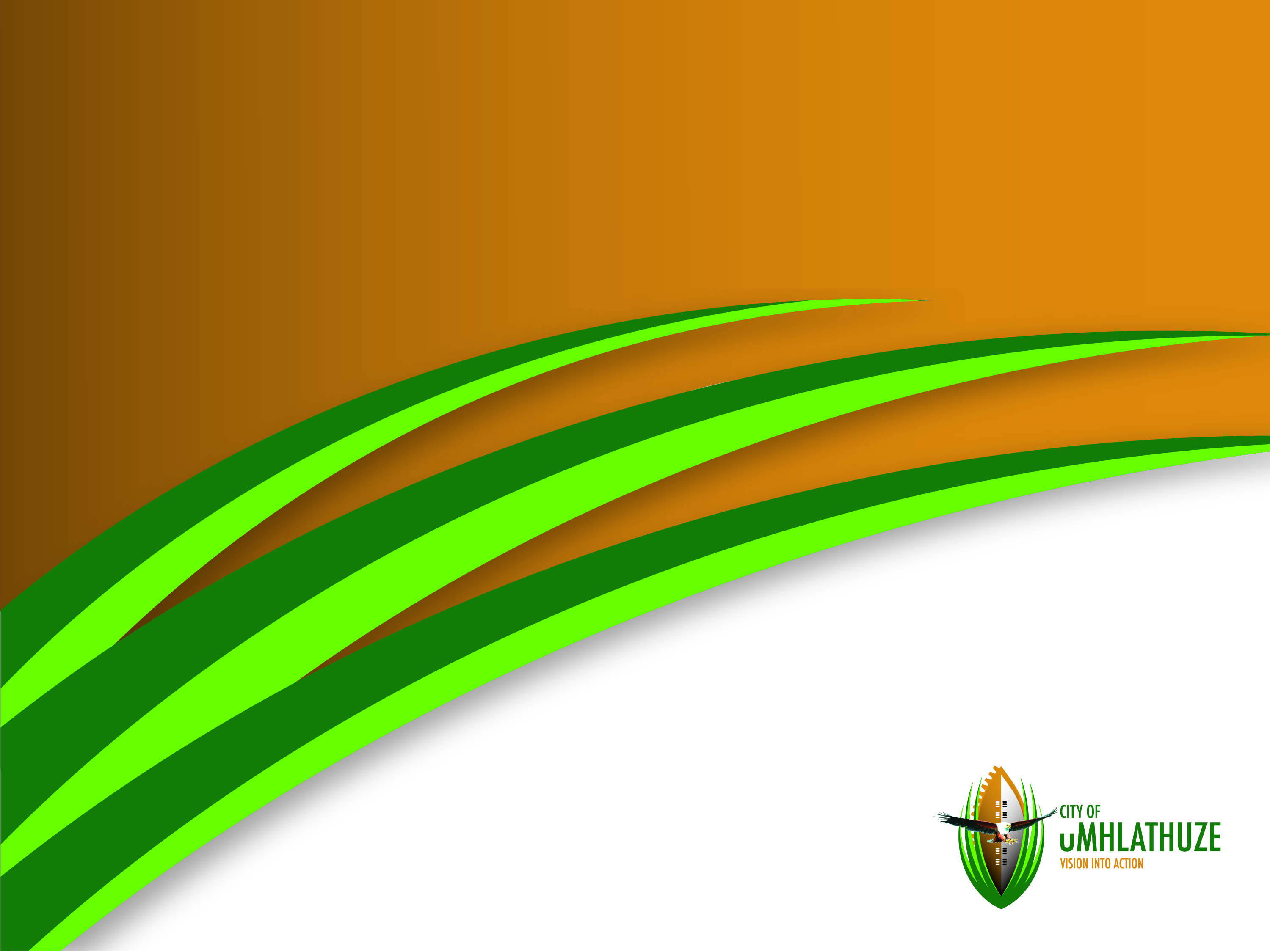 INPUT ON THE PANEL DISCUSSION
PRESENTED BY: 
THE HONOURABLE DEPUTY MAYOR OF THE CITY OF uMHLATHUZE CLLR SG MKHIZE
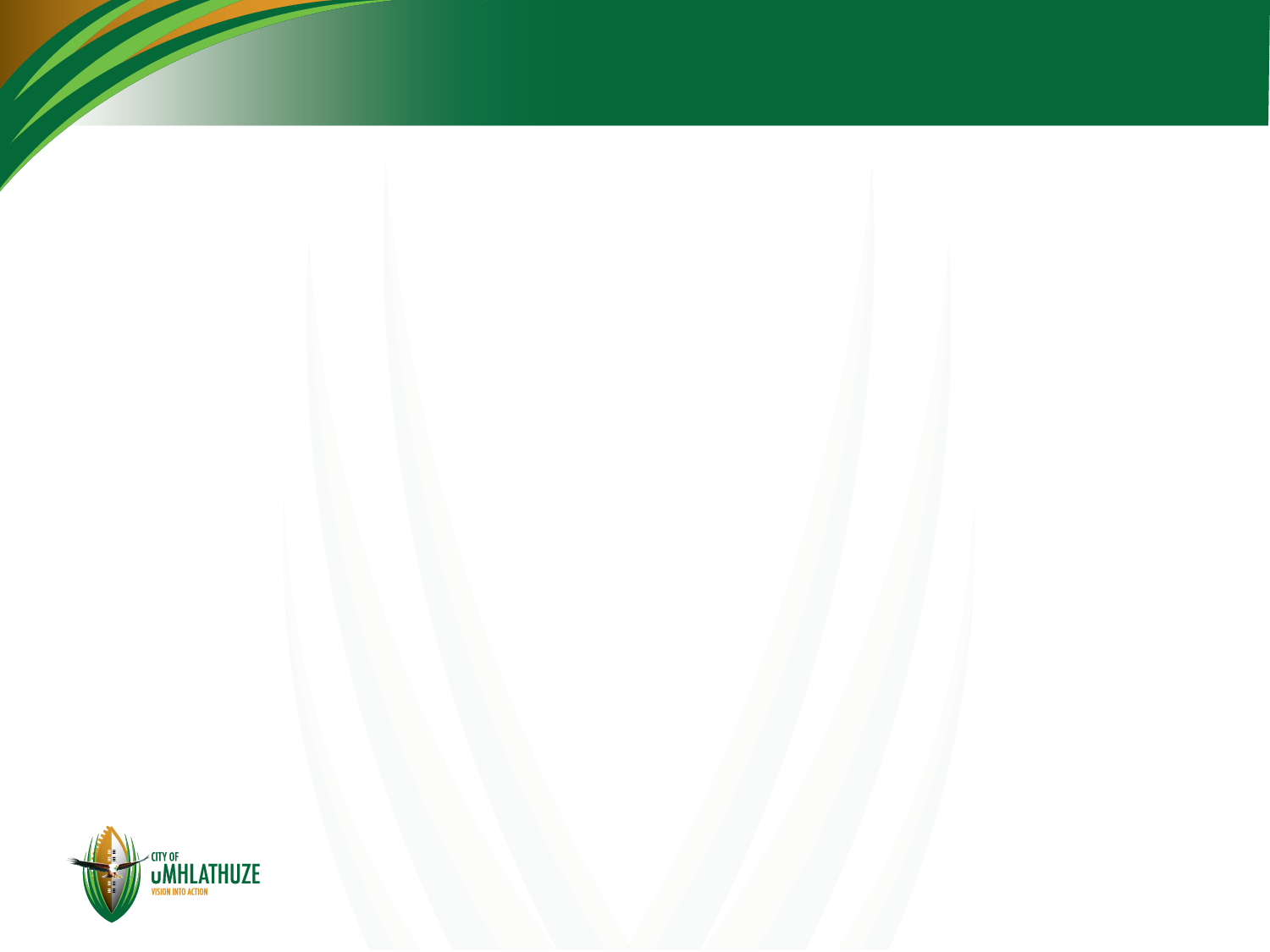 Why successful Mayors cannot employ female MM’s and the role of women in the Public Sector?
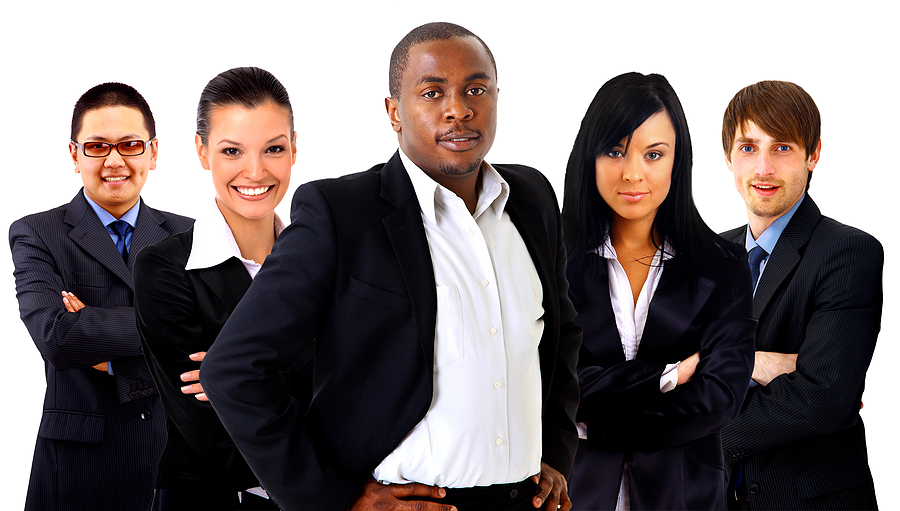 "A woman is like a tea bag—you never know how strong she is until she gets in hot water." —Eleanor Roosevelt
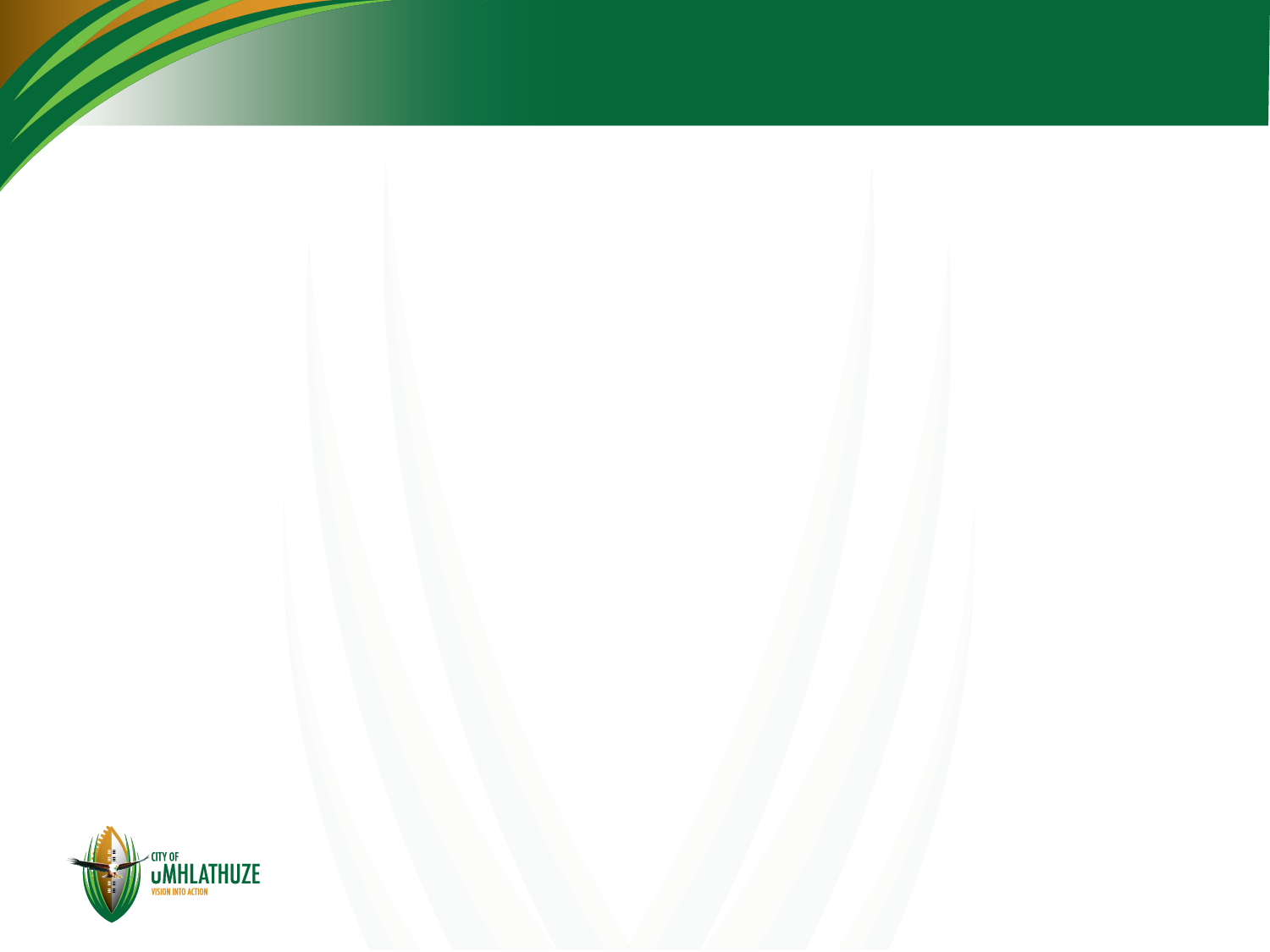 Why successful Mayors cannot employ female MM’s and the role of women in the Public Sector?
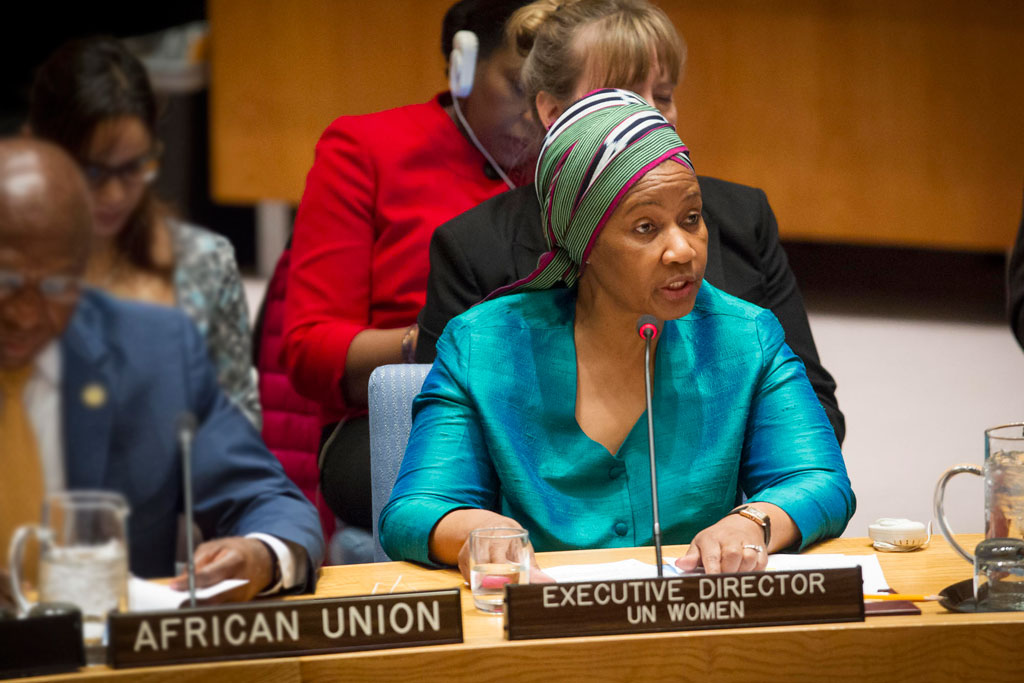 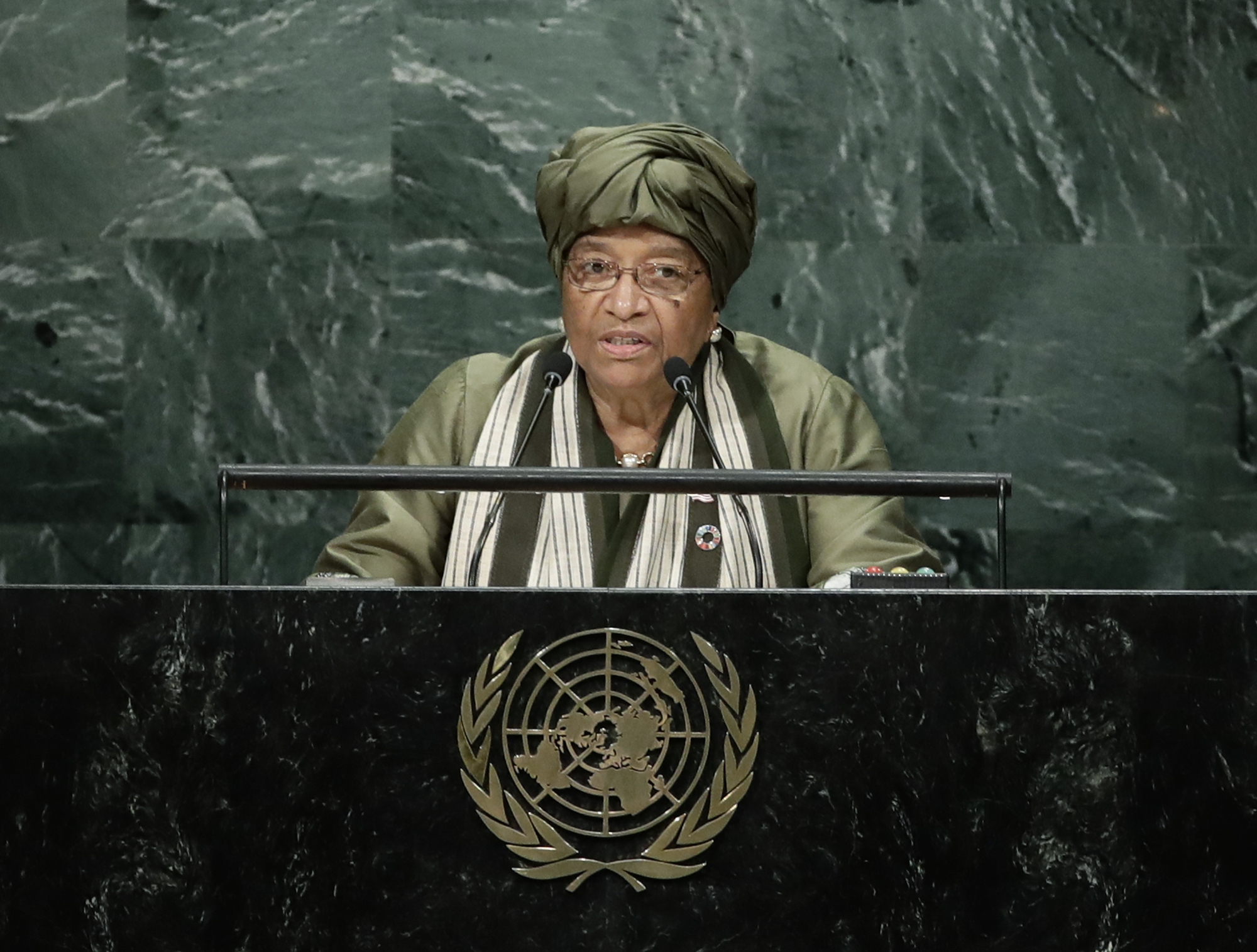 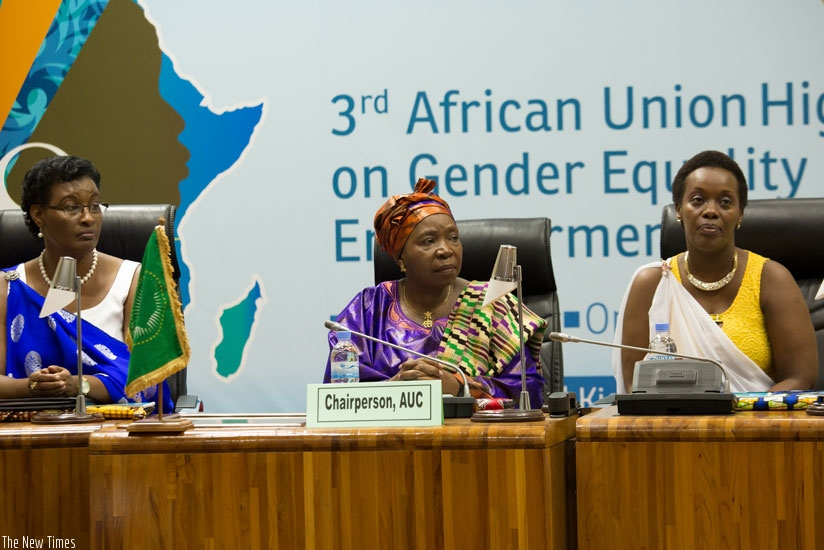 "There is no limit to what we, as women, can accomplish." —Michelle Obama
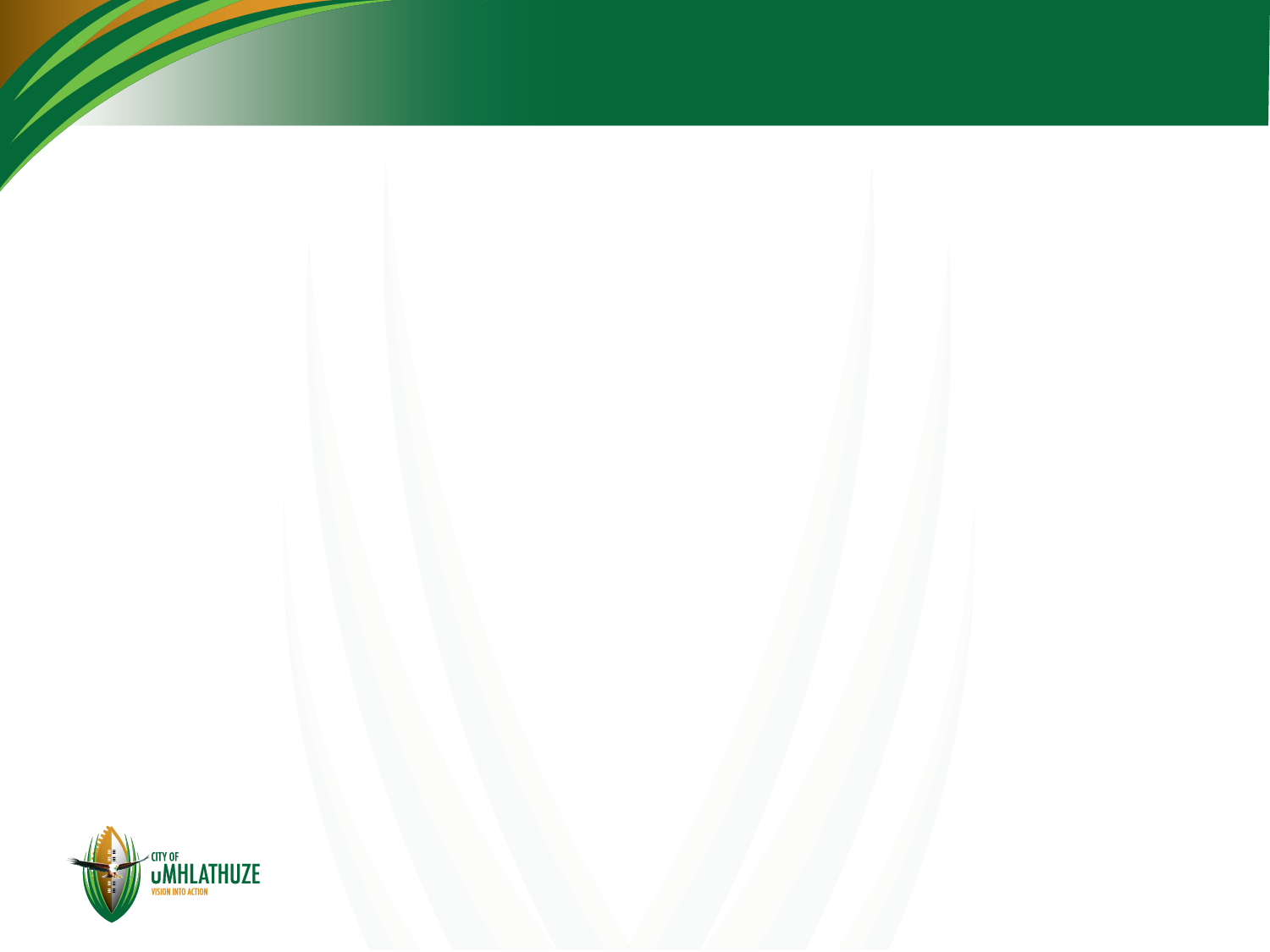 Management positions in all municipalities 2017
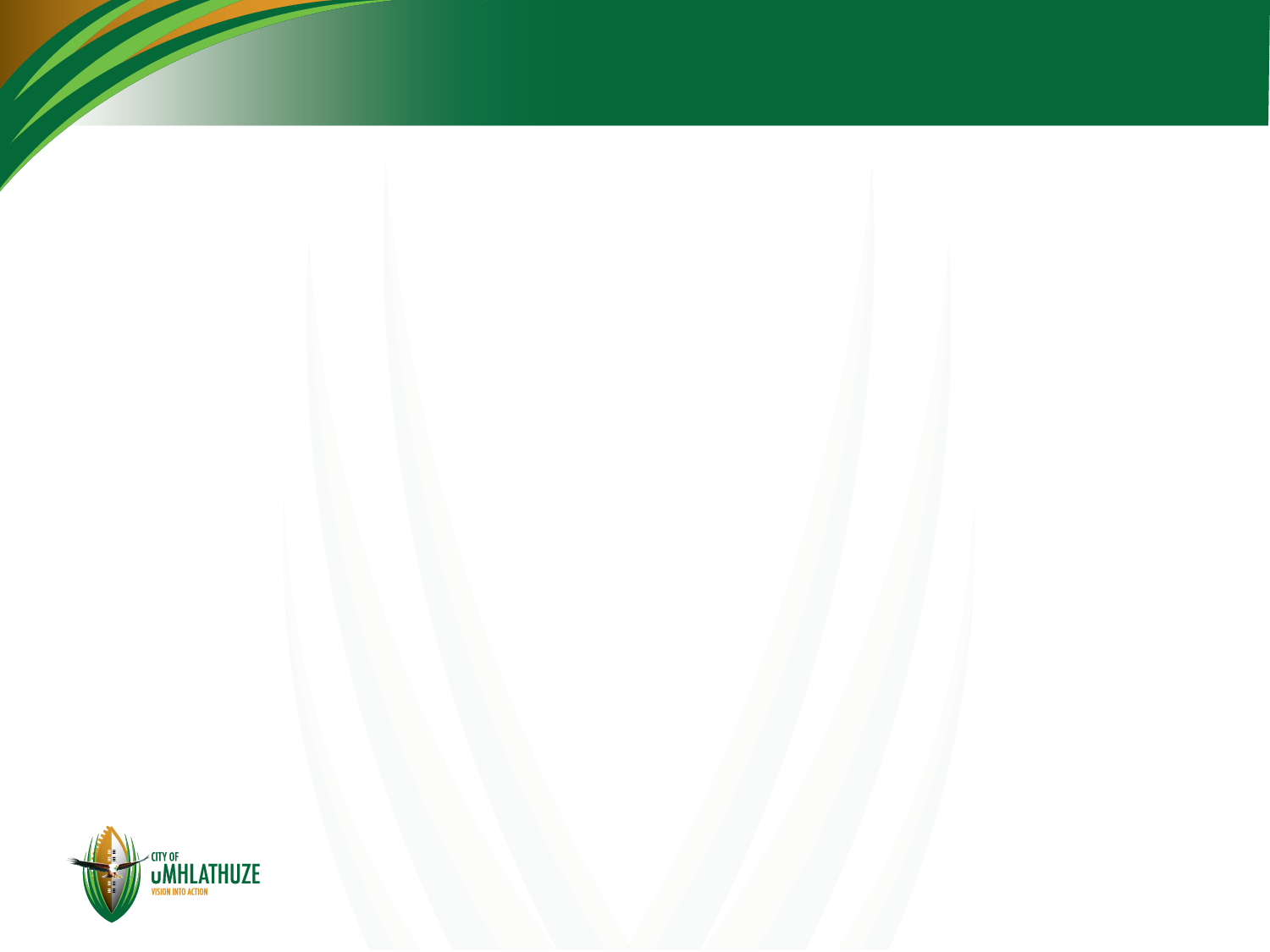 Leadership Styles
Transformational Leadership 
Caring , empathy acting as a mother, nurturing, emotion, collaboration, empowerment, recognition, acknowledgment , leading by example and a good listener
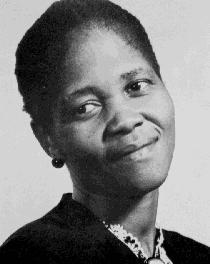 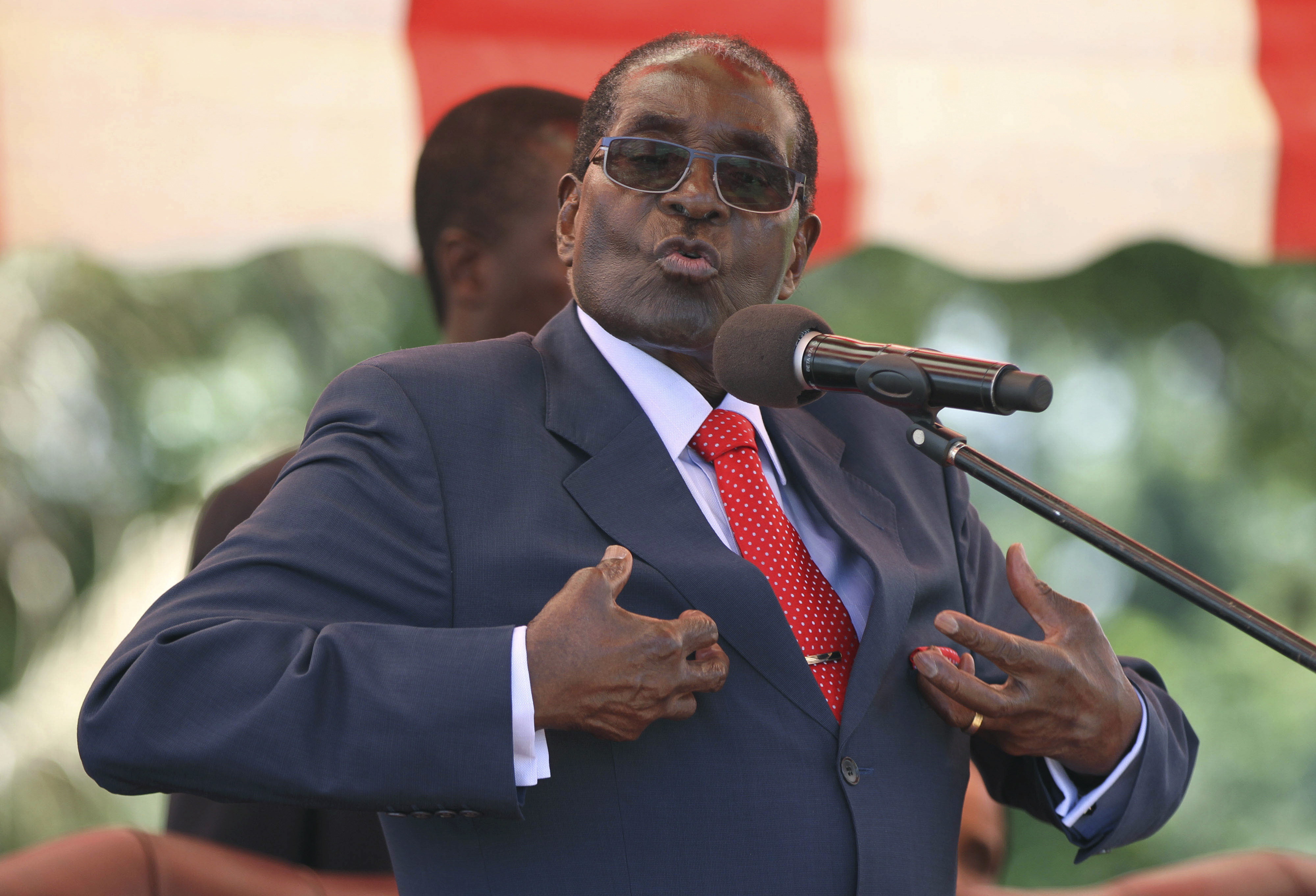 Transactional Leadership
Achieving goals, foster compliance being directive, demand obedience
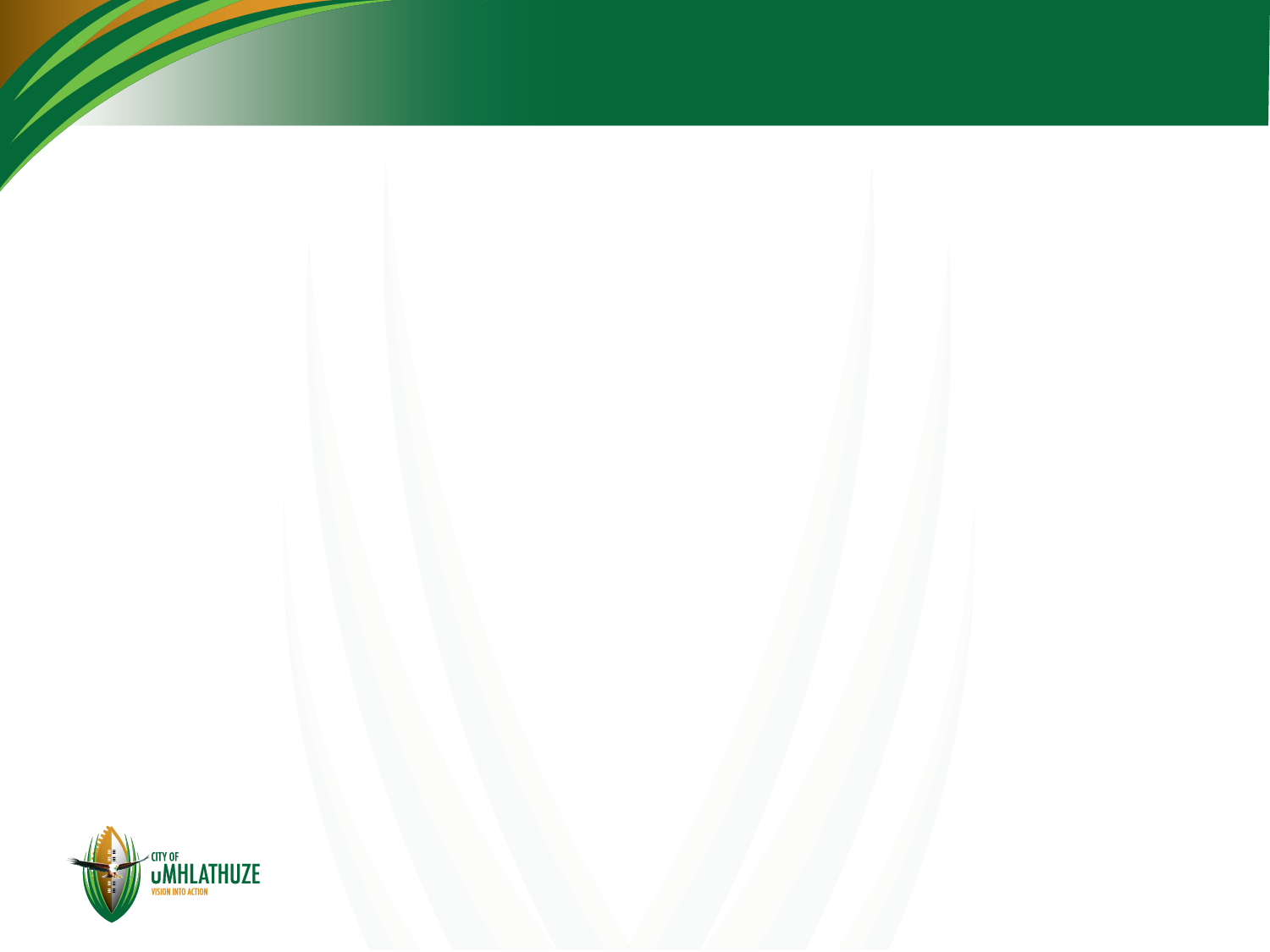 Consequences
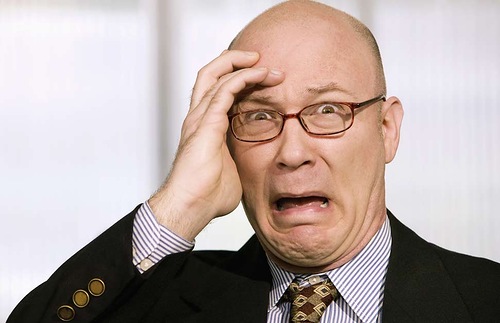 Effects of gynophobia
Occurs in men having unresolved conflicts with their mothers 
Hatred, ill will towards their own sisters, abandonment or physical abuse
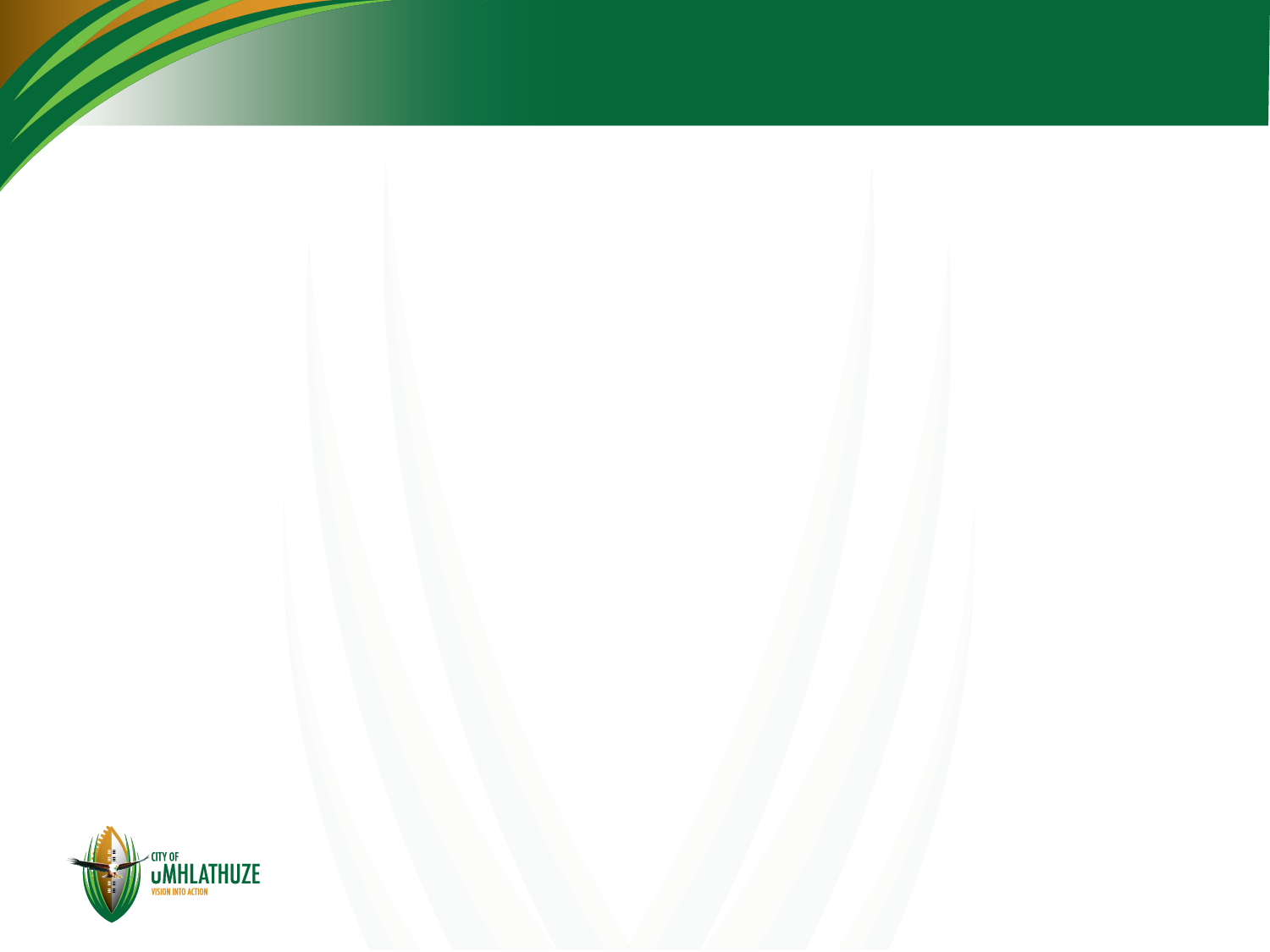 History and Culture
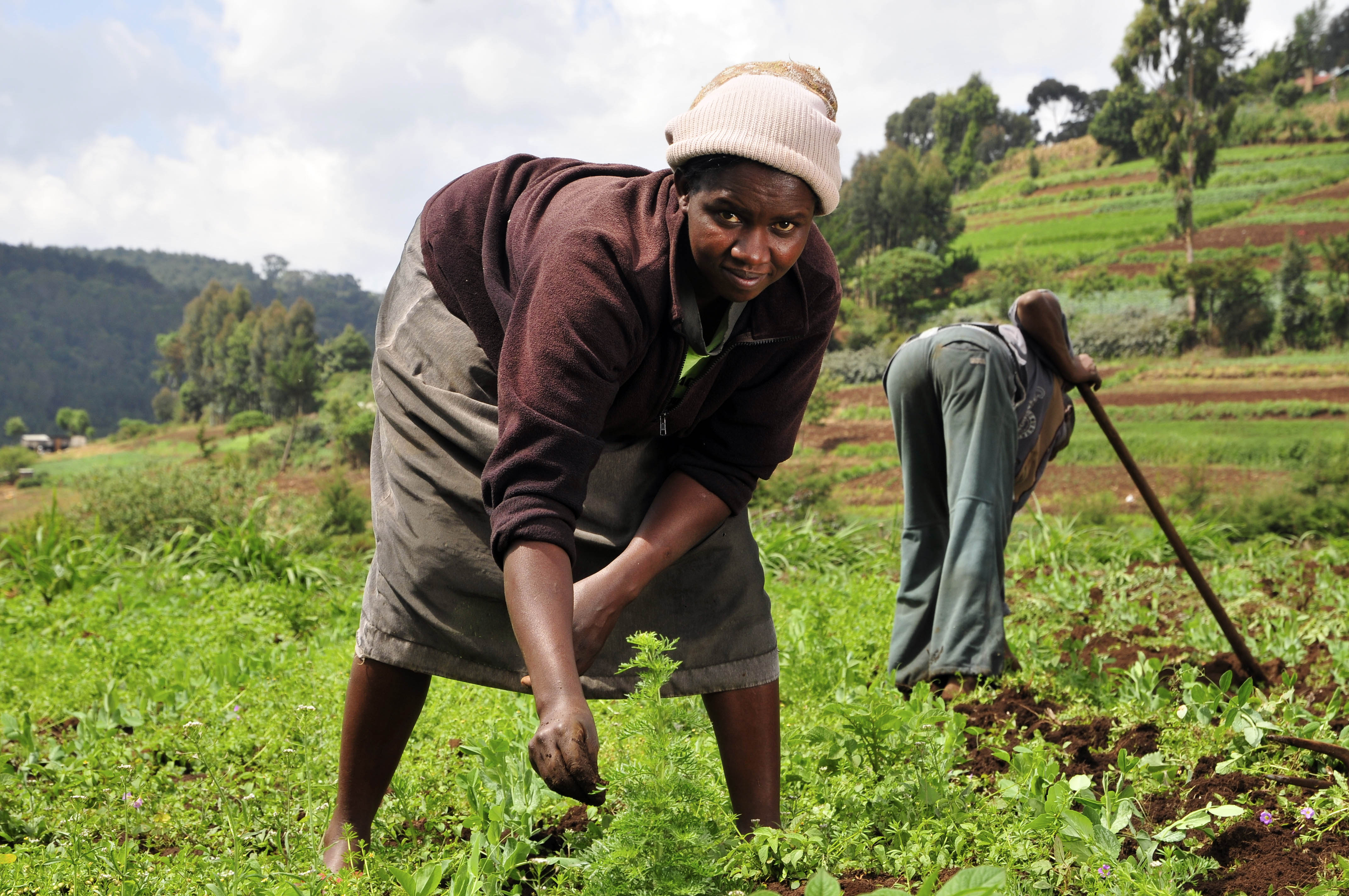 "Feminism isn't about making women strong. Women are already strong. It's about changing the way the world perceives that strength." —G.D. Anderson
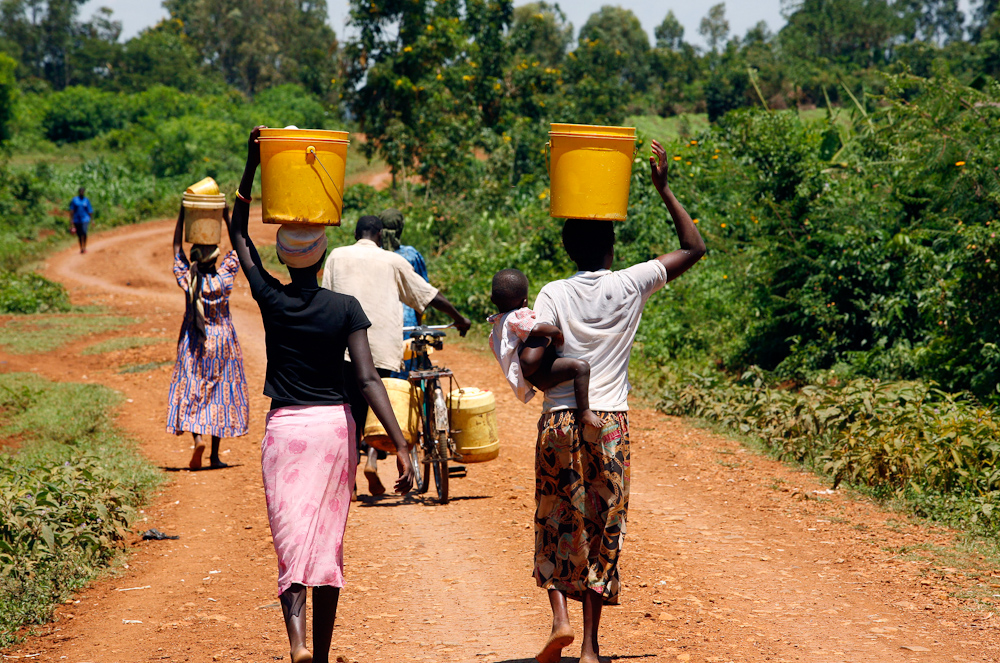 "I am not free while any woman is unfree, even when her shackles are very different from my own." —Audre Lorde
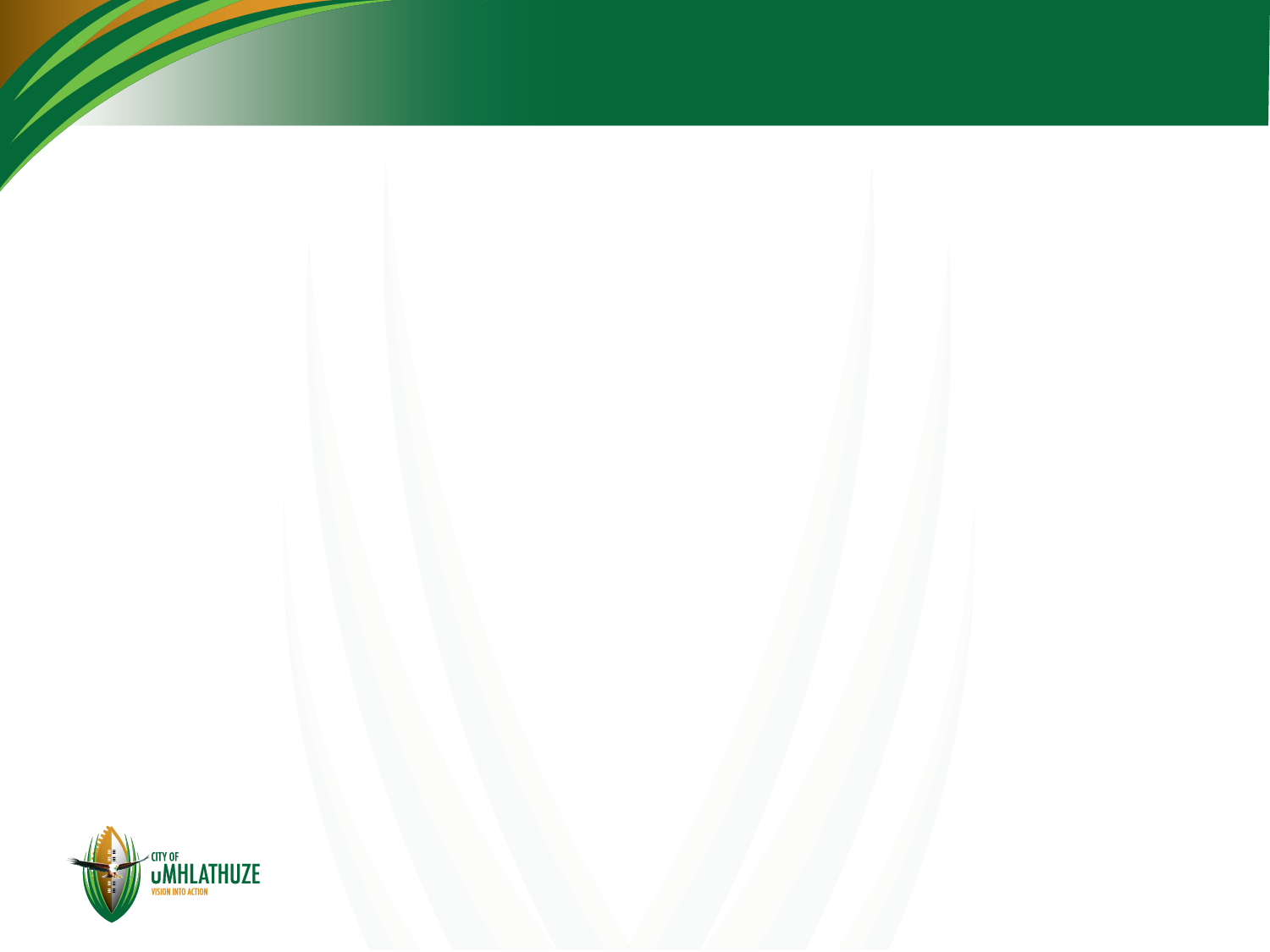 Municipal Managers in KZN 2017
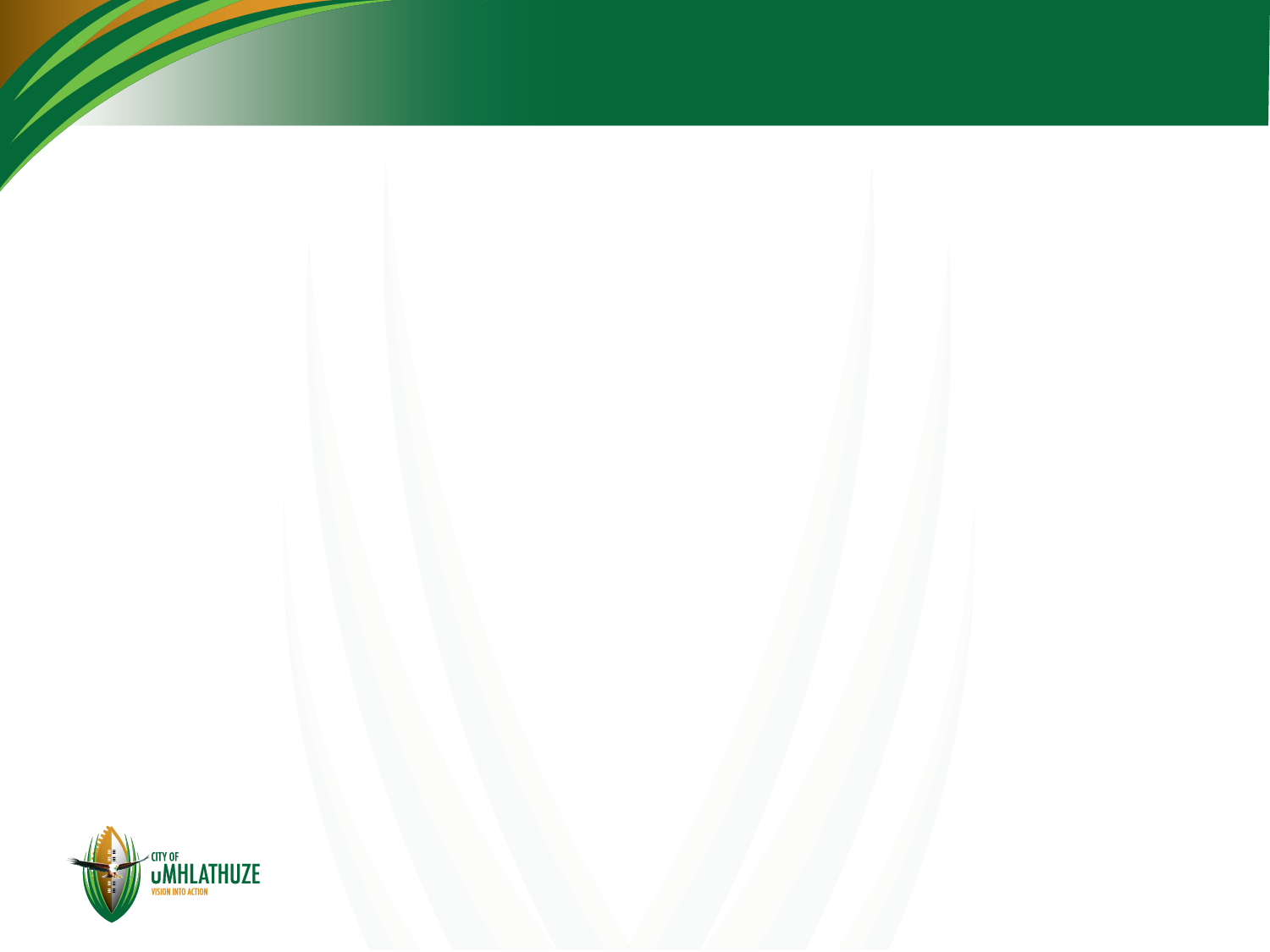 Mayors in KZN 2017
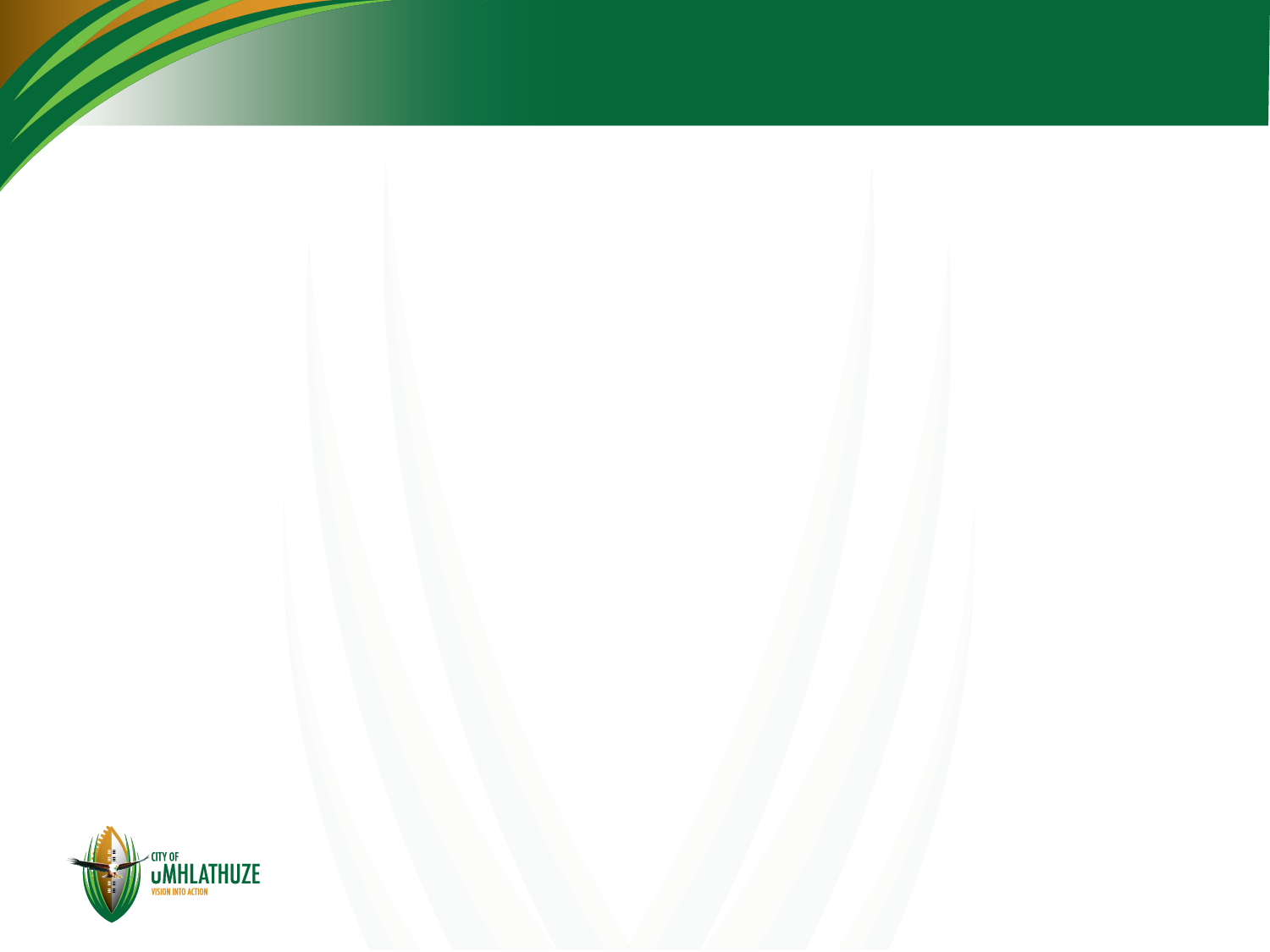 Flowers of uMhlathuze
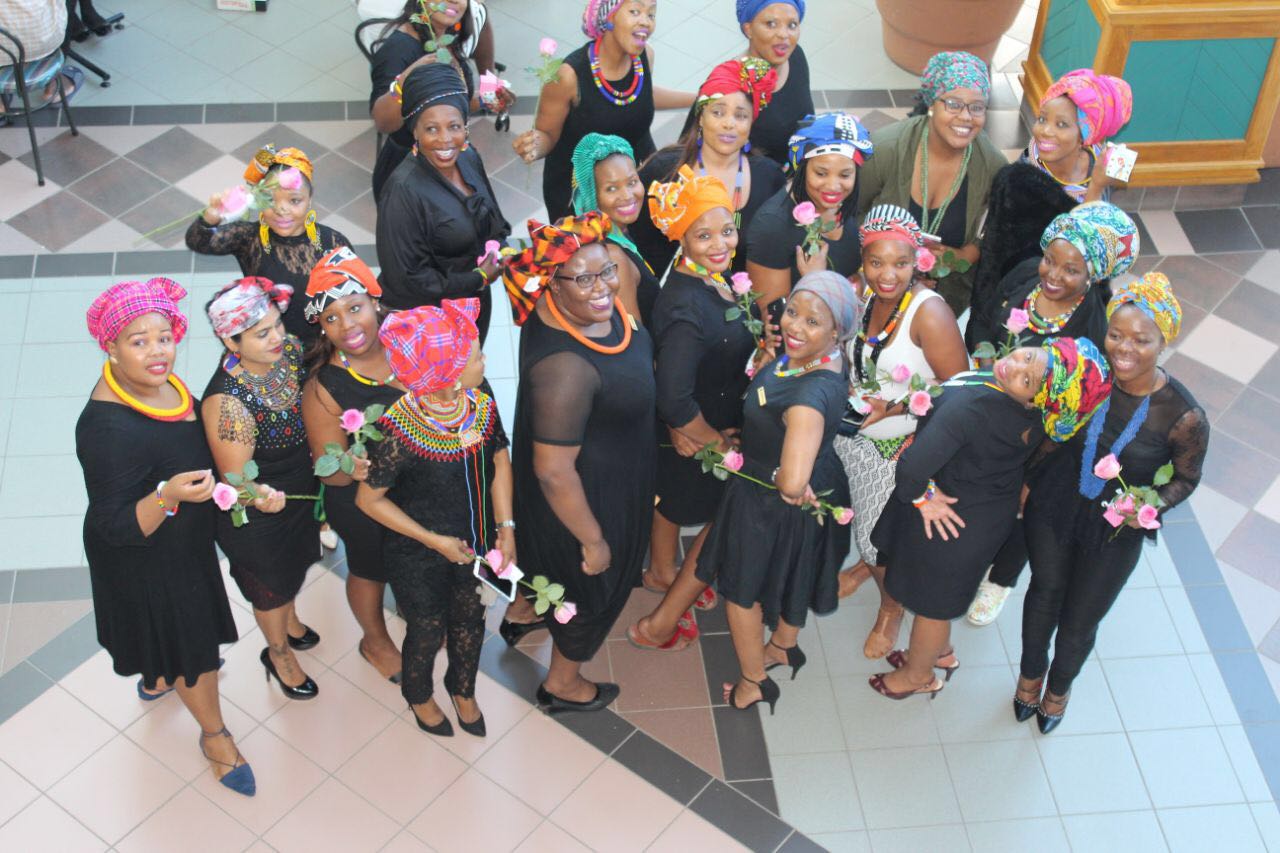 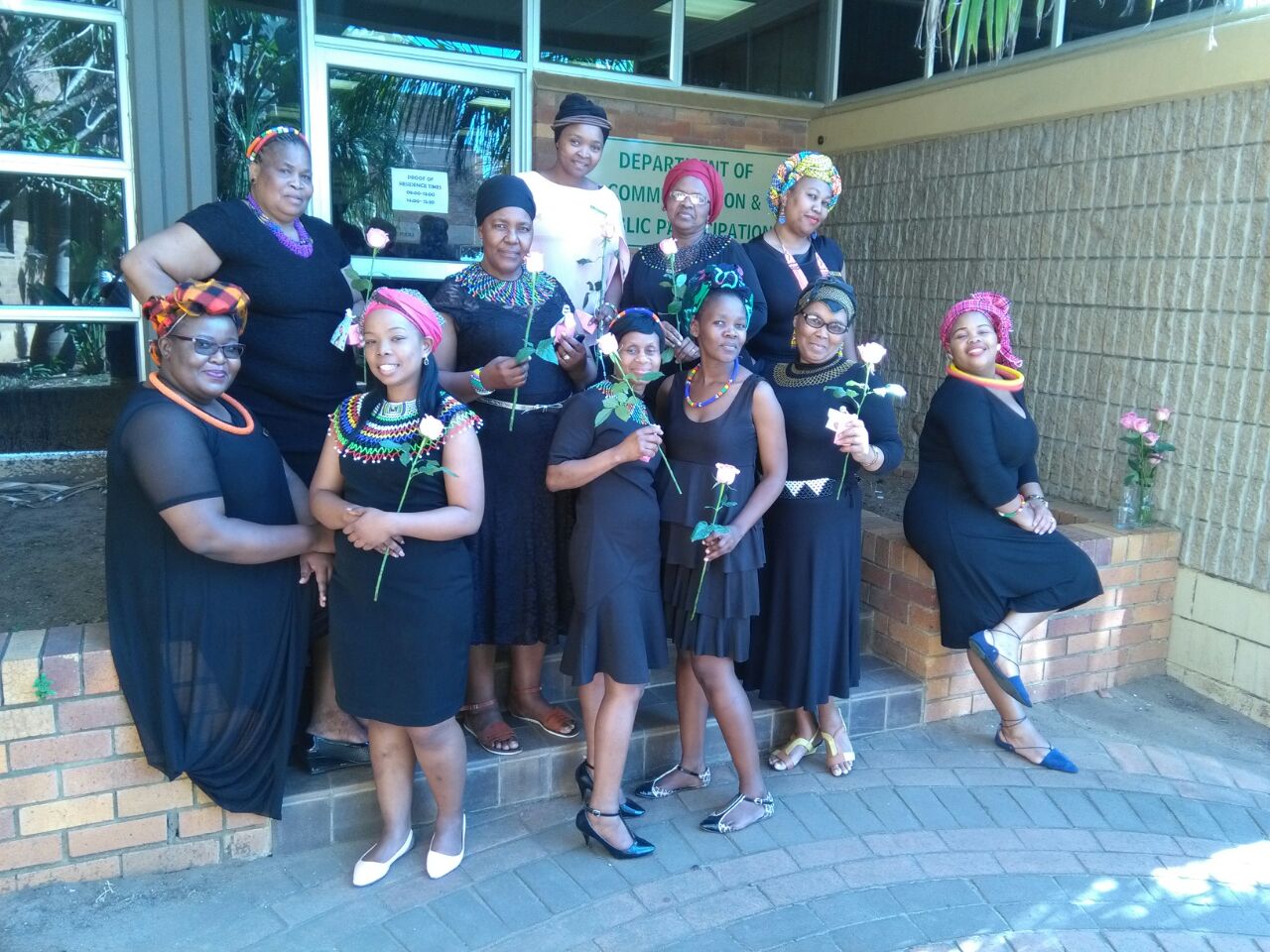 "Women belong in all places where decisions are being made... It shouldn't be that women are the exception." —Ruth Bader Ginsburg
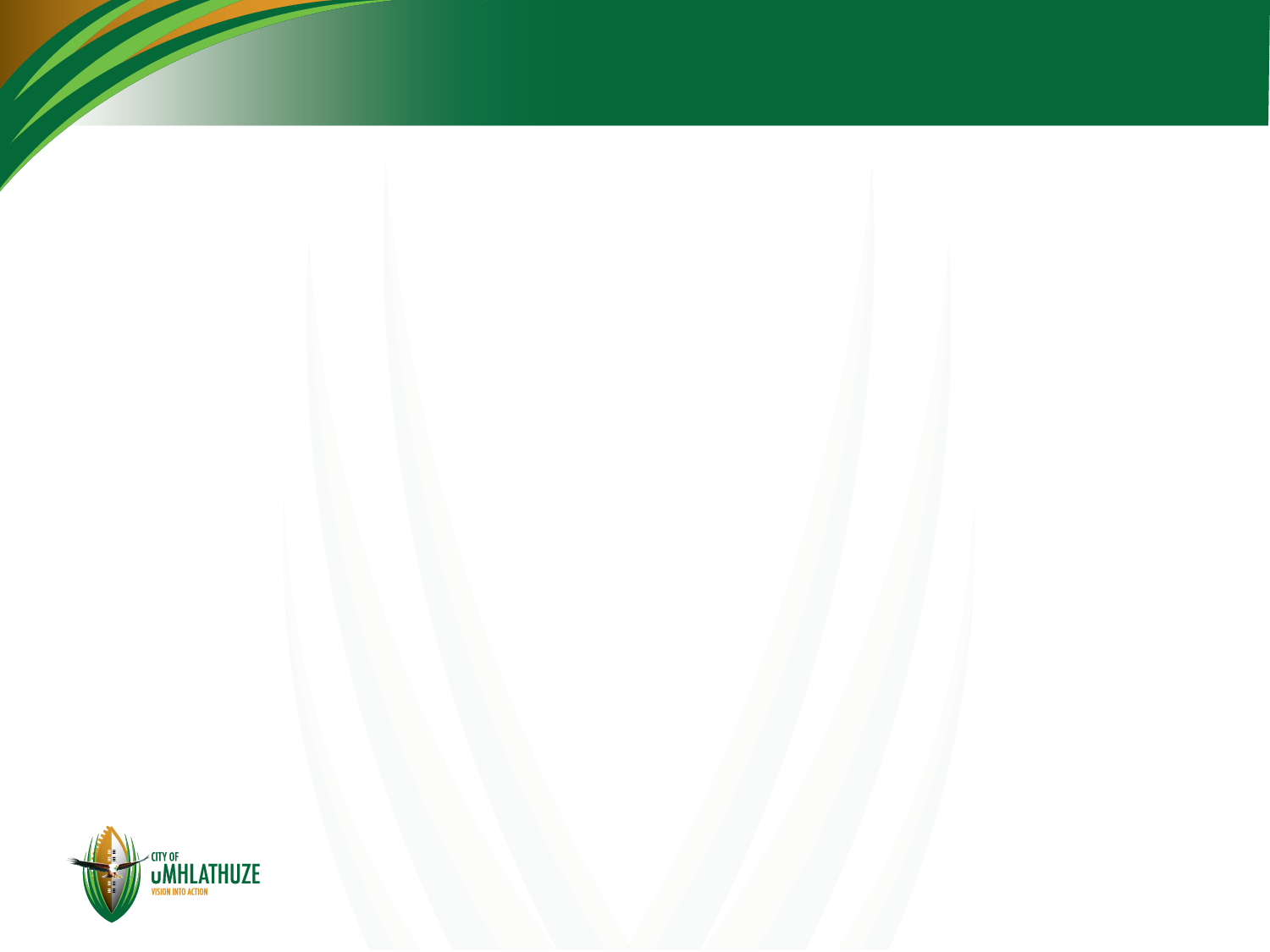 Representation of women in management positions
"Women belong in all places where decisions are being made... It shouldn't be that women are the exception." —Ruth Bader Ginsburg
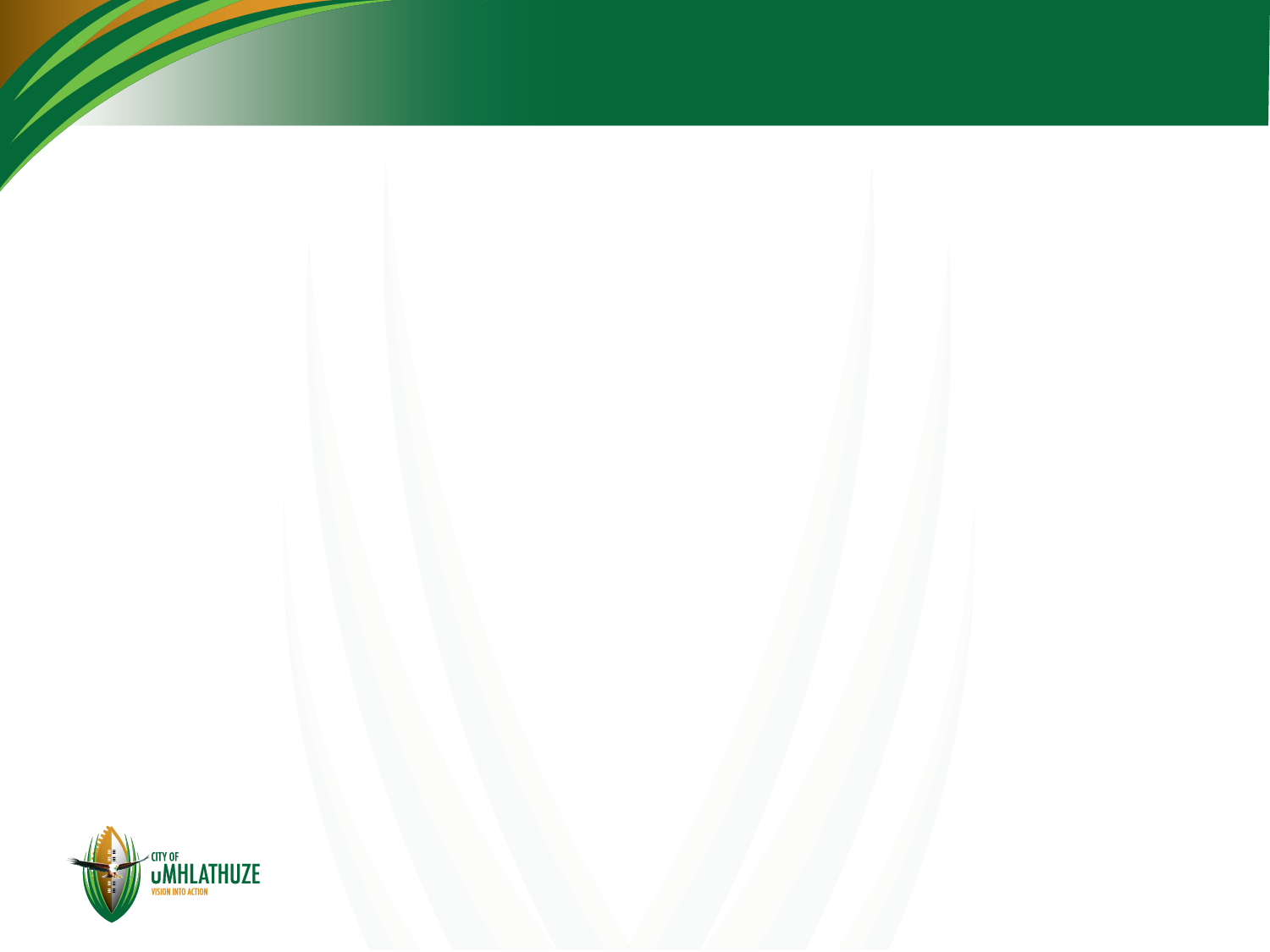 Where to from here? Recommendation
The question isn't who's going to let me; it's who's going to stop me." —Ayn Rand
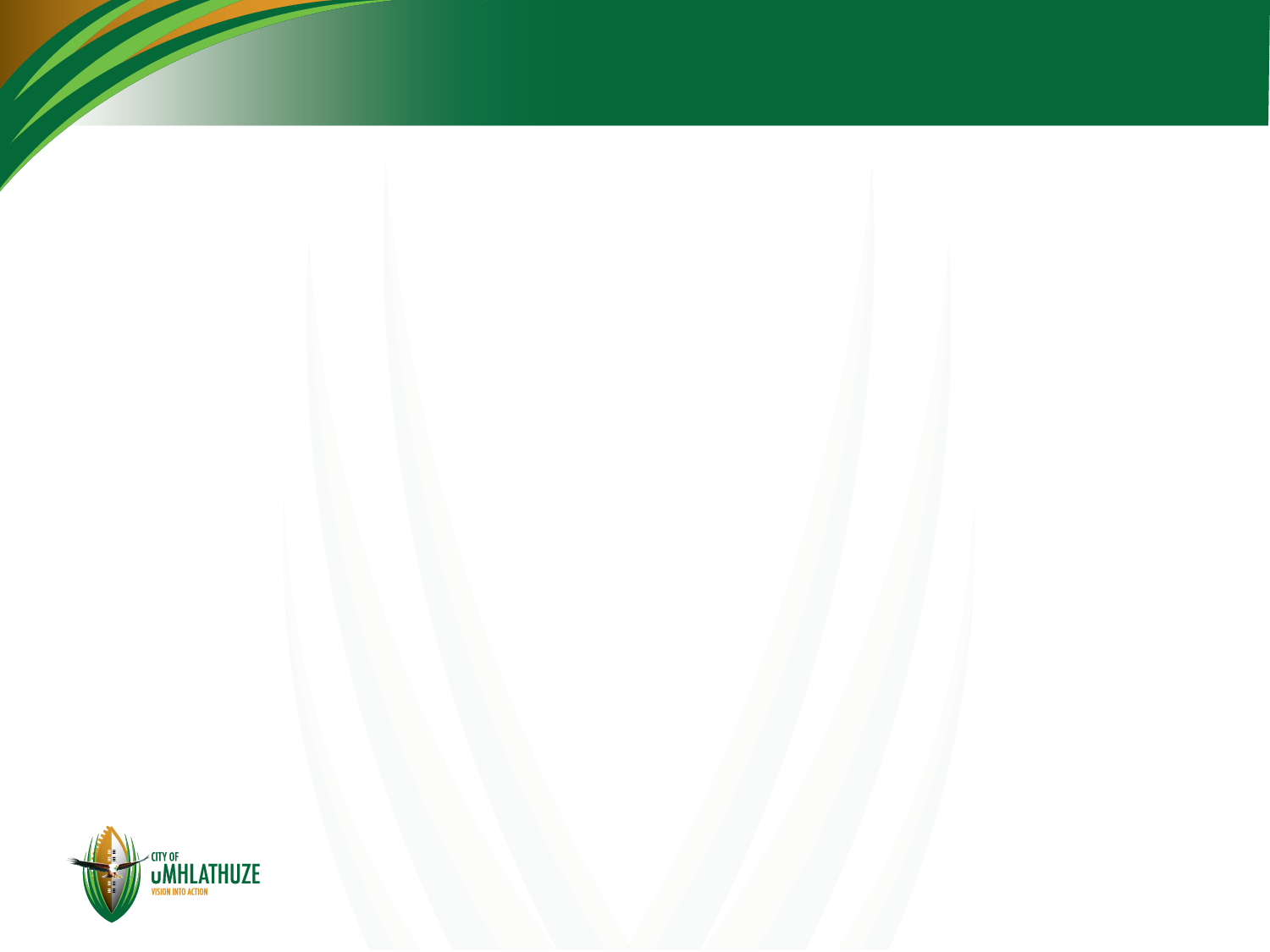 Towards the future
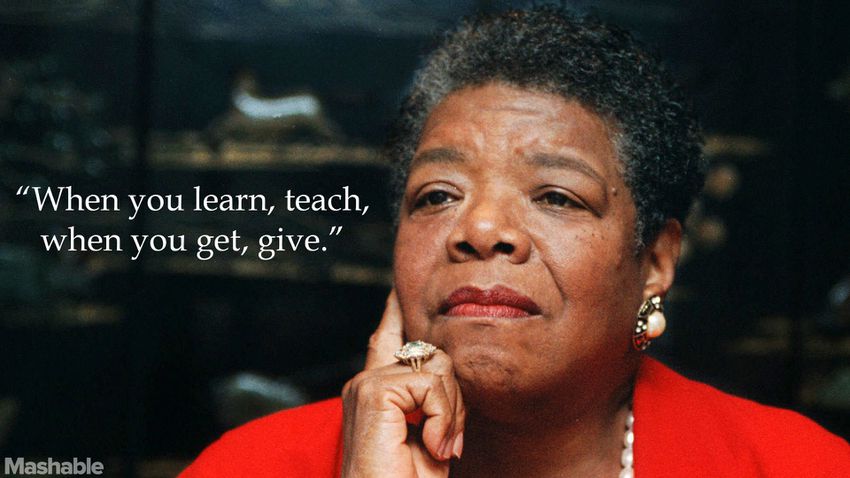 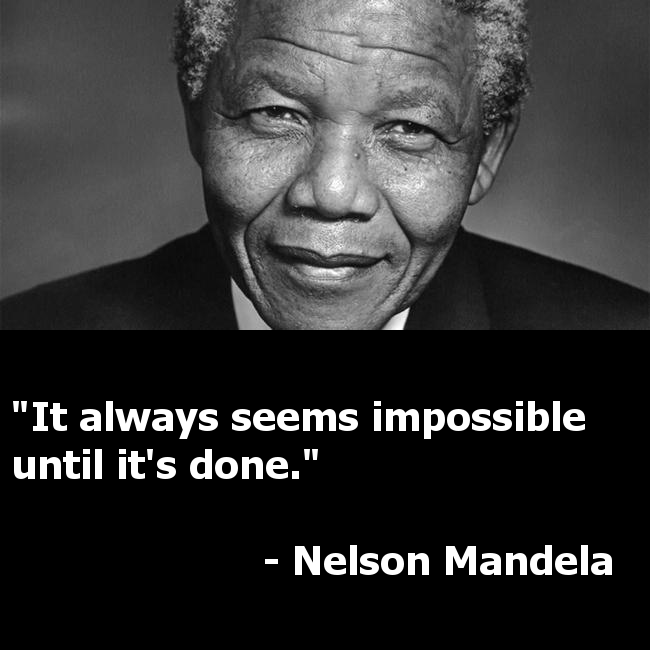 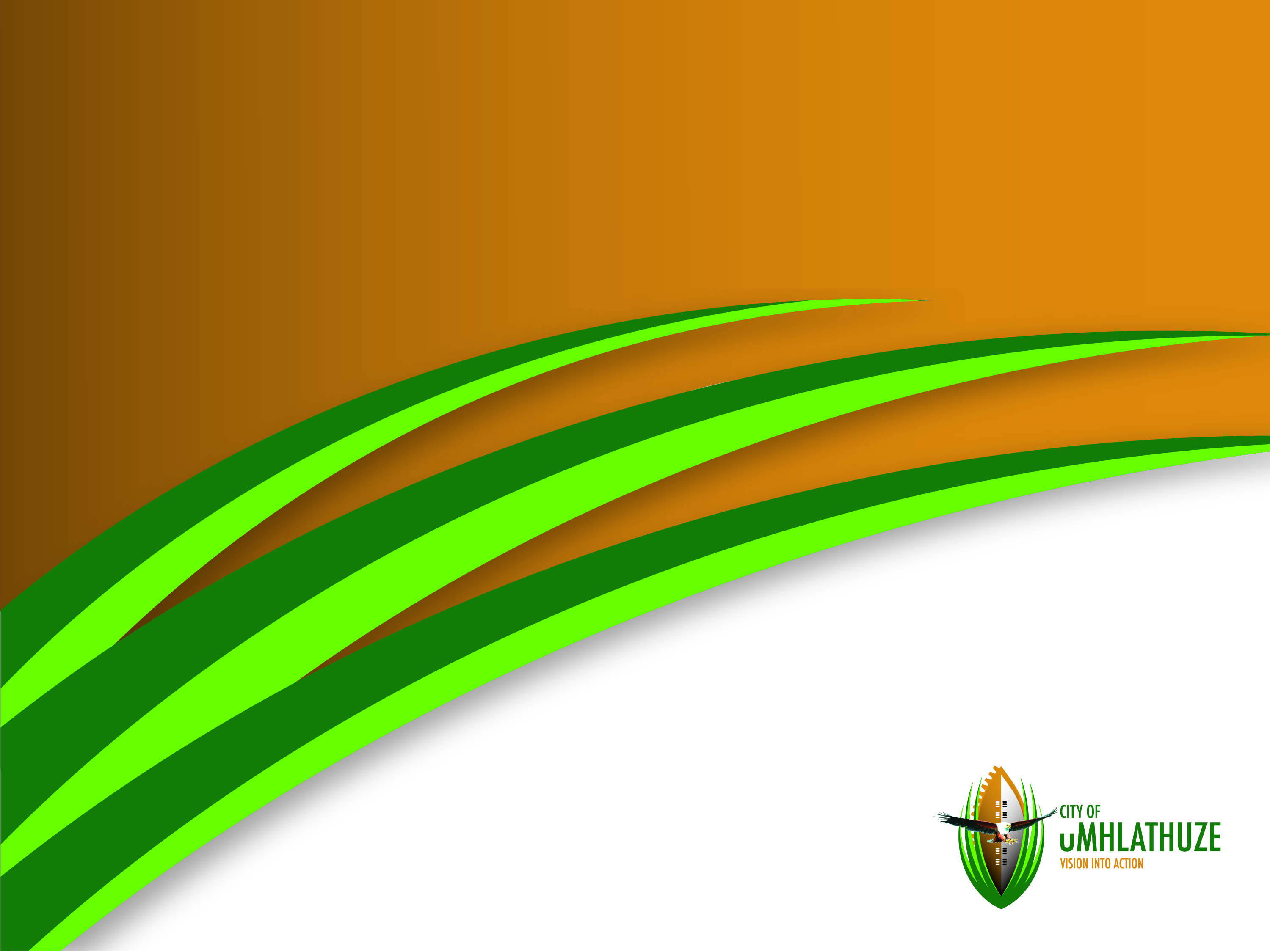 Siyabonga/
Thank you!